Marie currie
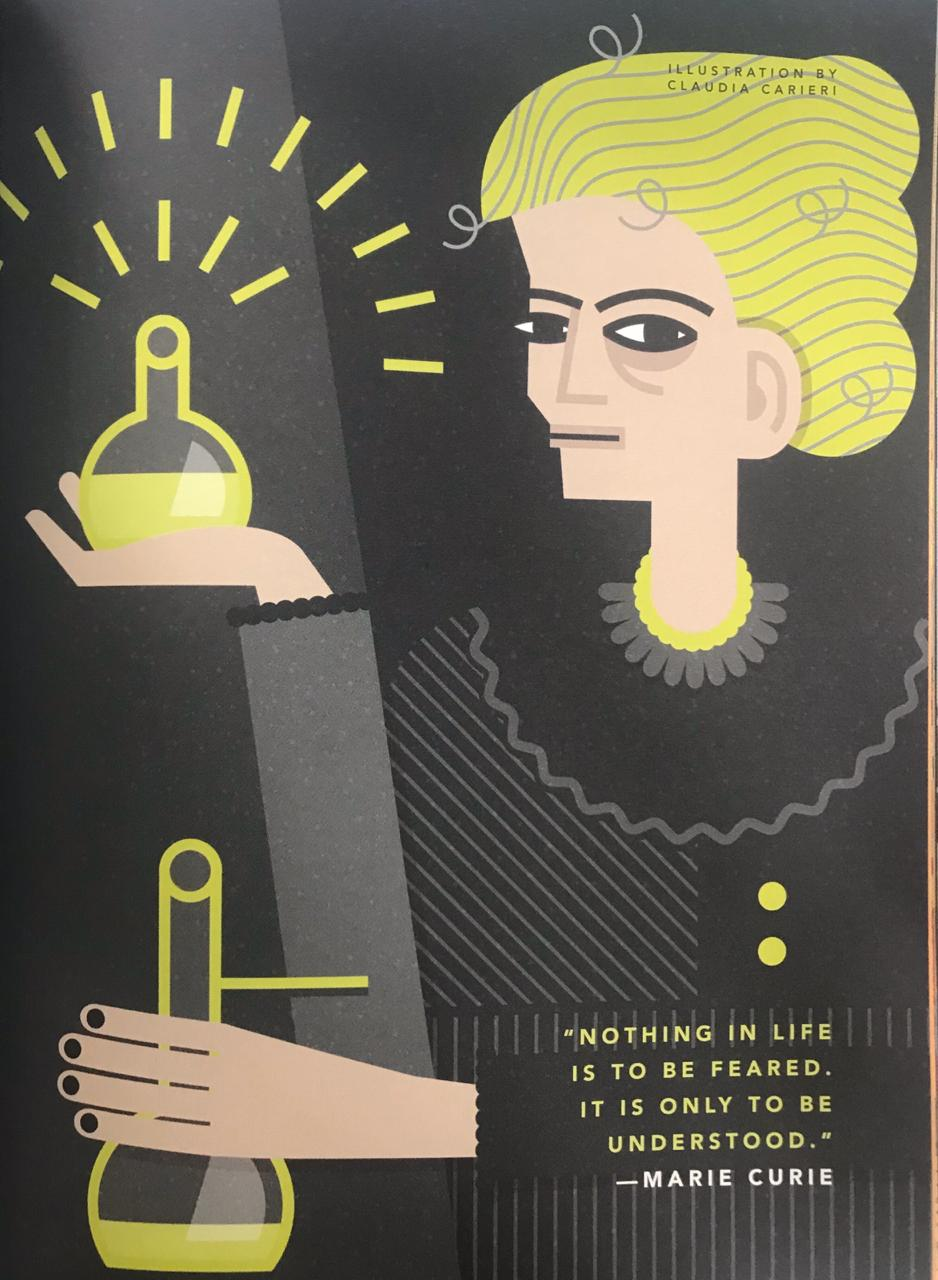 turma: 3° alimentos,vespertino.disciplina: inglês idoscente: cristiane dde brito cruz discentes: ana clara, lorena, midiã e yasmin letícia.
Marie currie
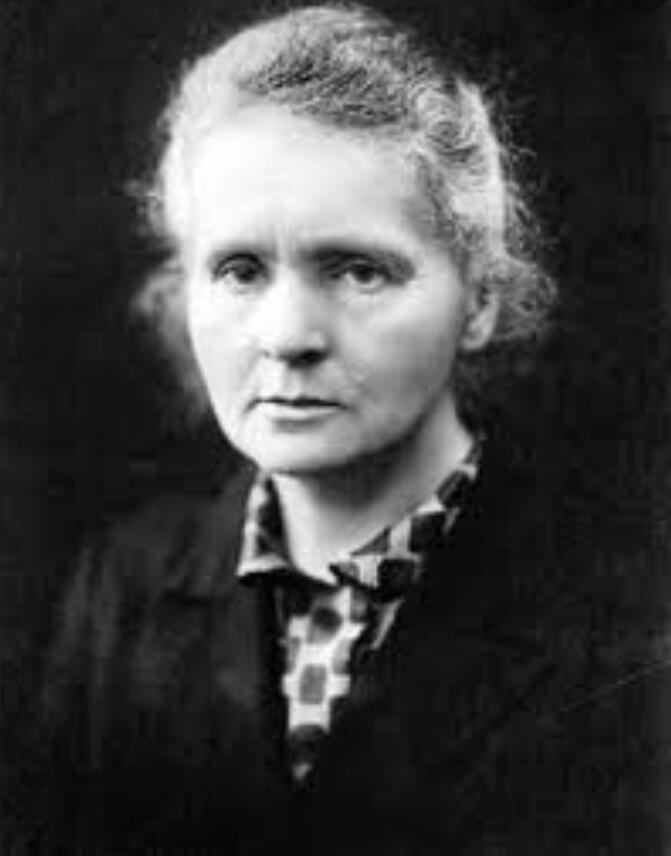 Name:Marie Slodowska Curie
Birth:  November 7th, 1867.
Country: Varsóvia, Polônia
Age: 66 years old Profession/Occupation: Scientist Marital status: Married
Children's: two
Favorite color; Blue 
Leisure time: read, to study
Mood: would be
Pets: none
CuriosidadesResponsável por descrever os elementos químicos Polônio e o Rádio  primeira mulher a ganhar um Prêmio Nobel — Física (1903) e Química (1911).Ao se mudar para França trocou seu nome, de Maria para Marie.Responsável por descrever os elementos químicos Polônio e o Rádio e primeira mulher a ganhar um Prêmio Nobel — Física (1903) e Química (1911). Os cadernos dela (ainda) são super radioativos.
Palavras desconhecidas strict: rigoroso/rigorosaTogether:Juntas/ Juntosclothing: ROUPAS analyze:analisarPowerful: Poderosa/ PODEROSO
She has notebooks and instruments radiactive;(Ela tem cadernos e instrumentos radiativos;)Marie and her sister are students of the secret school, but are tired of hiding(MARIE E SUA IRMÃ SÃO ESTUDANTES DA ESCOLA SECRETA, MAS ESTÃO CANSADAS DE SE ESCONDER)